AA
Semantisatieverhaal AA:
Toen ik nog een kind was kocht mij moeder elke week de Libelle. De Libelle is een tijdschrift -een blad om in te lezen- gemaakt voor vrouwen. Ze noemen dat ook wel een damesblad. En hoewel ik nog heel jong was, wachtte ik elke vrijdag ongeduldig tot ik het blad ook mocht lezen. Maar alleen voor het grappige stripverhaal op de laatste bladzijde: Jan, Jans en de kinderen. Ik genoot elke week van Jan (een rustige huisvader die af en toe ook driftig, snel boos, kon zijn), Jans (zijn vrouw) en hun kinderen Catootje en Karlijn. (extra dia) Ik vond het leuk en fijn om te lezen. Niet alleen ik genoot van al die verhalen. Heel veel mensen genoten ervan. Daarom maakten ze al snel van alle strips van één jaar ook een boek. Dit jaar ligt zelfs het 68ste stripboek in de winkels. Door de jaren heen -als de tijd voorbij gaat- zijn deze boeken nauwelijks veranderd. Kijk maar eens naar de foto’s.  De verhalen van Jan Jans en de kinderen spelen zich altijd af in Nederland, maar zo’n 20 jaar geleden beleefden ze een avontuur, maakten ze iets spannends mee in Mozambique, een land in Afrika. (link onder plaatje naar doorblader exemplaar van het boek) De schrijver van Jan, Jans en de kinderen, Jan Kruis, is in 2017 overleden. Er zijn nu andere mensen die de verhalen bedenken, verzinnen. In 2020 was het zelfs 50 jaar geleden dat het eerste verhaal van Jan, Jans en de kinderen in de Libelle verscheen. Ter gelegenheid van dit jubileum, het feest om te vieren dat iets een aantal jaren bestaat, werd een tentoonstelling gehouden in het Museum van de Twintigste Eeuw. Je kon deze tot maart 2022 zien. Wie van jullie kent de strip eigenlijk?(extra dia met link naar filmpje van de nieuwe tekenaar)
[Speaker Notes: Woordenoverzicht:

- het tijdschrift: het blad om in te lezen
-een avontuur beleven: iets spannends meemaken
-genieten van: leuk en fijn vinden
-door de jaren heen: als de tijd voorbijgaat
-driftig: snel boos
-bedenken: verzinnen
-het jubileum: het feest om te vieren dat iets een aantal jaren bestaat]
Gerarda Das
Marjan ter Harmsel
Mandy Routledge
Francis Vrielink
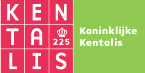 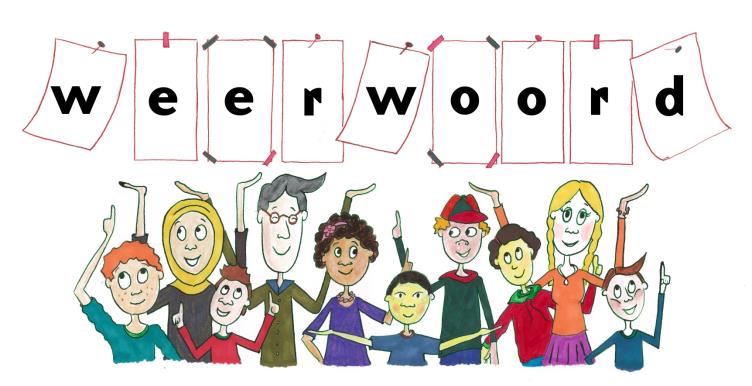 Week 23 – 7 juni 2022
Niveau AA
het tijdschrift
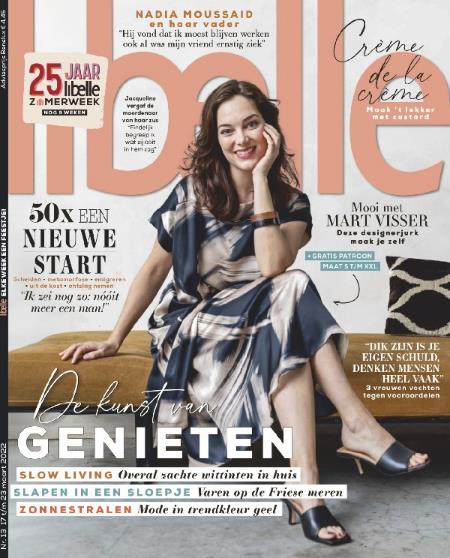 Bron: libelle.nl
genieten van
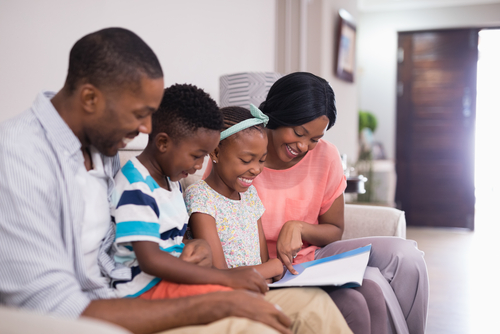 driftig
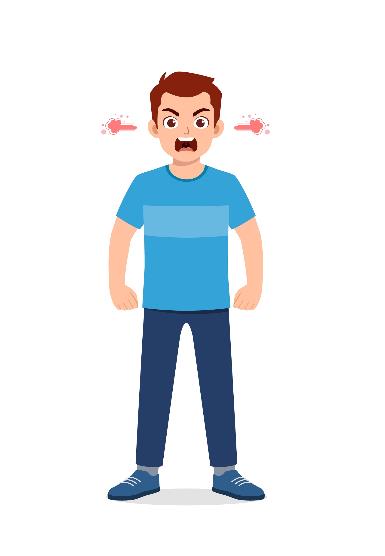 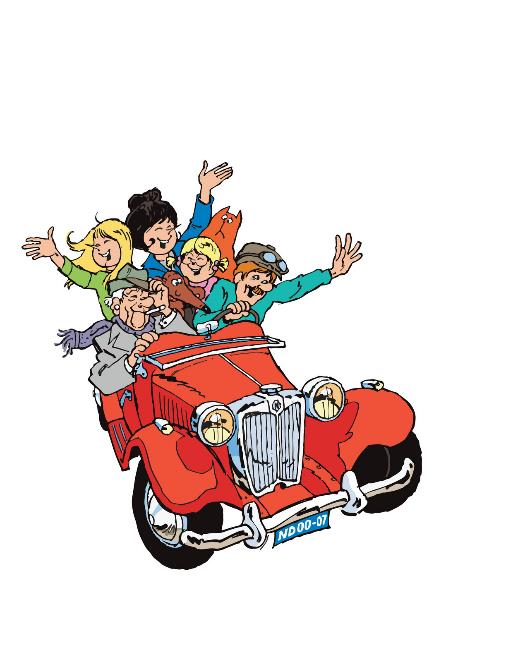 de familie Tromp
door de jaren heen
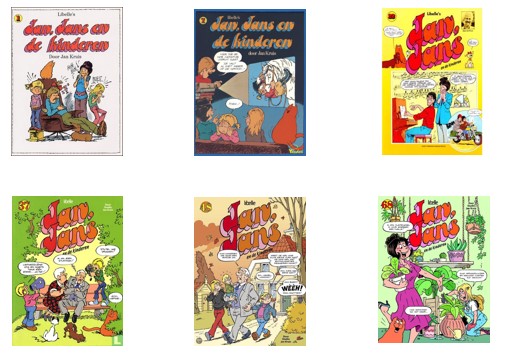 1972                                         1977                                             1993
Bron: bol.com
2006                                        2011                                                 2022
een avontuur beleven
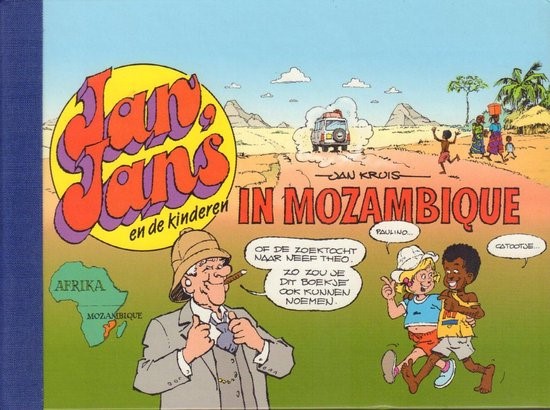 Bron: bol.com
Jan, Jans en de kinderen: Mozambique en Suriname by David de Smit - Flipsnack
bedenken
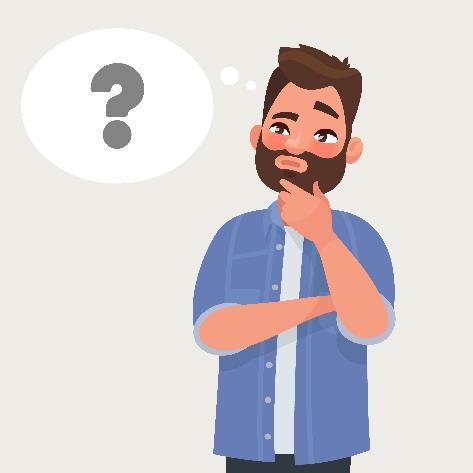 l
het jubileum
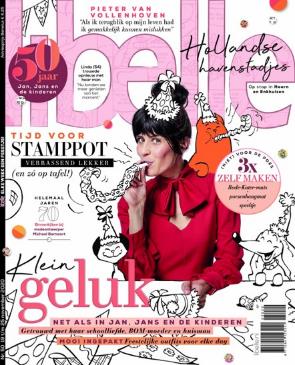 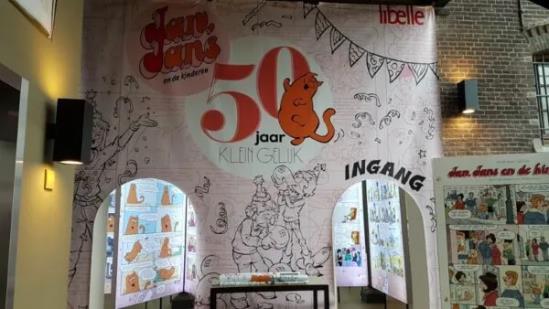 pip
piep
Bron: libelle.nl
Bron: cultuurblogger.nl
Jan, Jans en de Kinderen bestaat 50 jaar! (Artikel AD) - YouTube
Op de woordmuur:
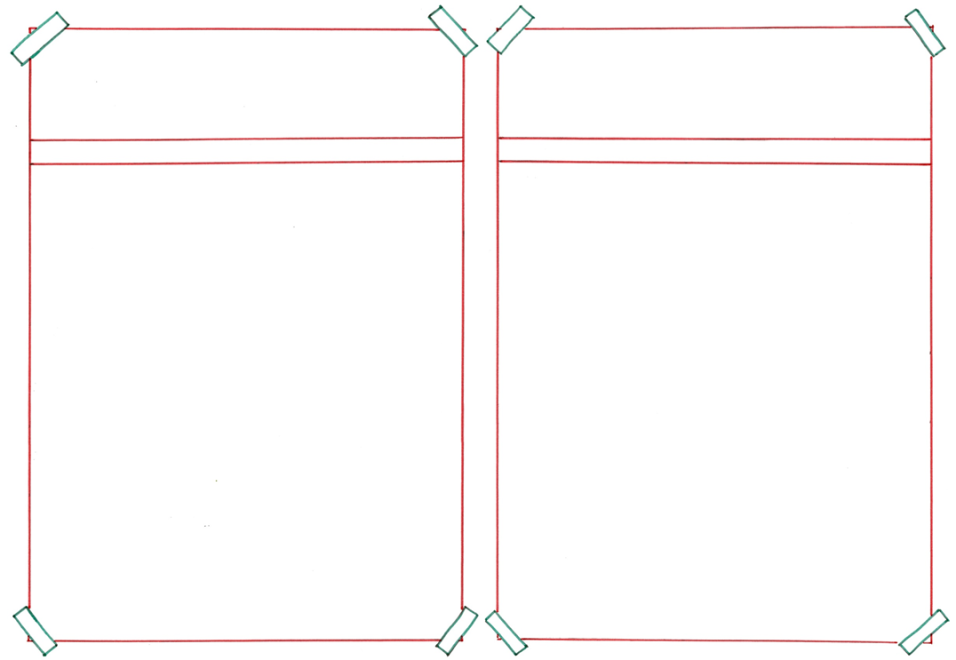 driftig
rustig
= snel boos



 







De vader in het verhaal kan soms nogal driftig zijn.
= ontspannen

 
  

  





Hij zit echter meestal relaxed en rustig in zijn stoel.
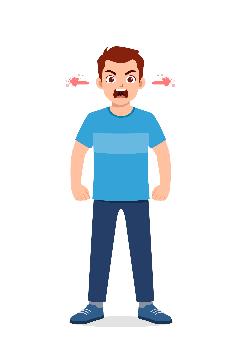 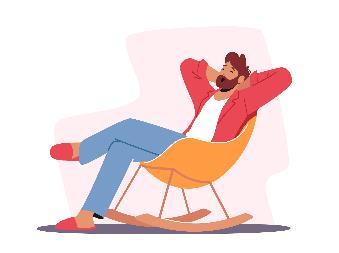 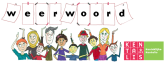 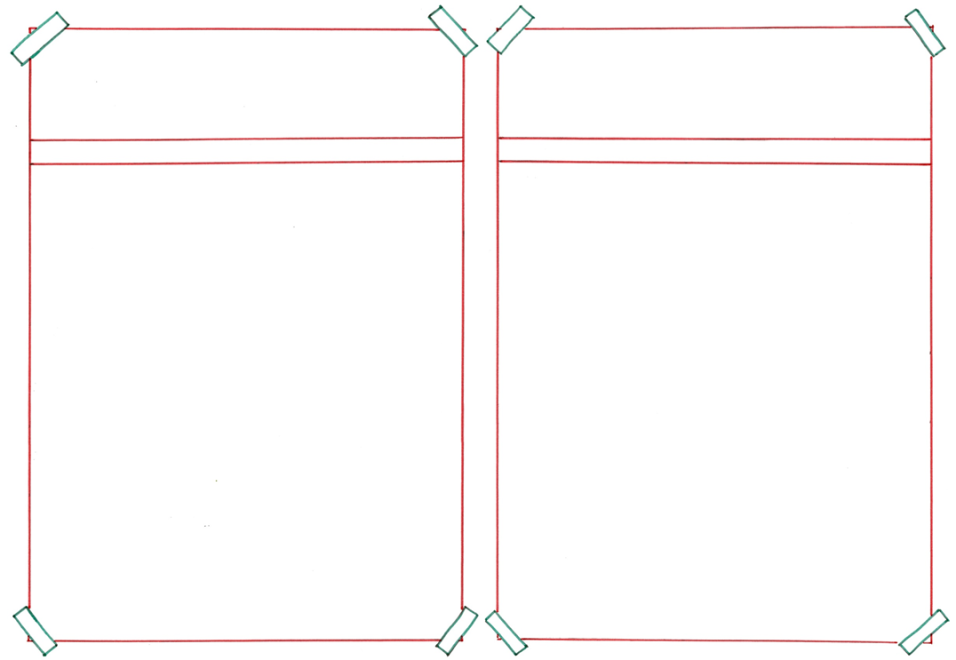 zich ergeren aan
genieten van
= heel vervelend vinden

 
  

  




Hij ergert zich aan het verhaal in het tijdschrift.
= leuk en fijn vinden



 







Ik geniet elke week van een nieuw stripverhaal in de Libelle.
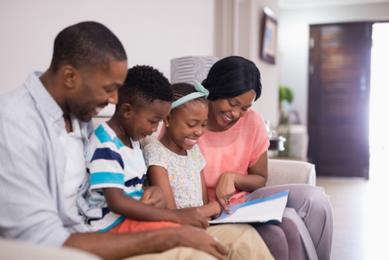 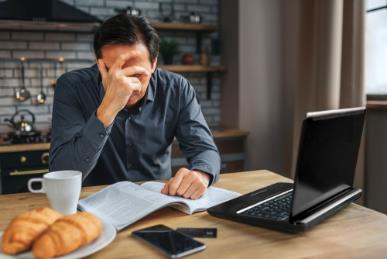 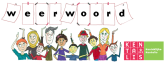 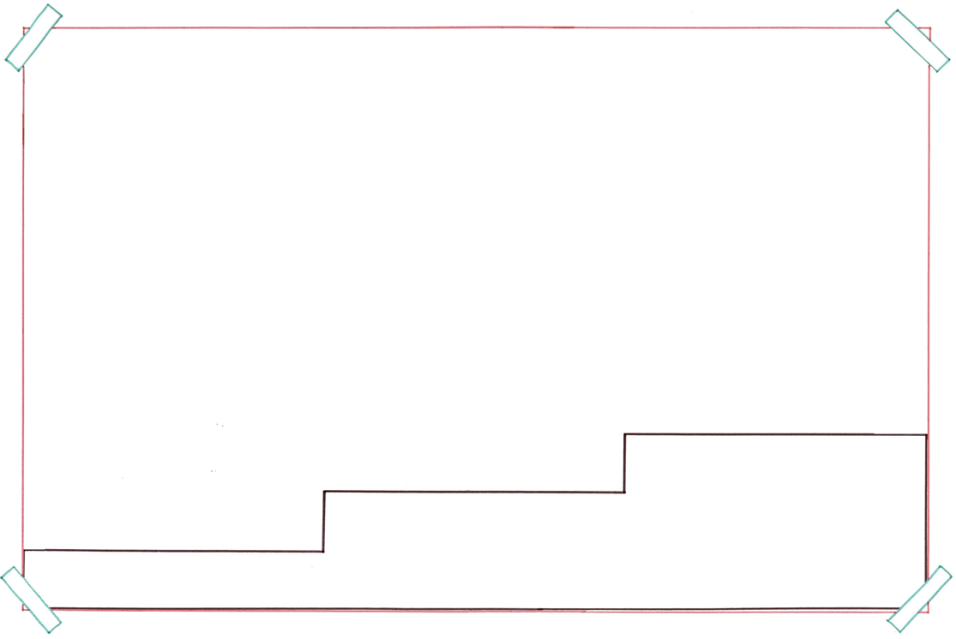 Eerst bedenk je een verhaal. Dan teken je de illustraties. Als je tevreden bent, wordt het boek gemaakt en uitgegeven.
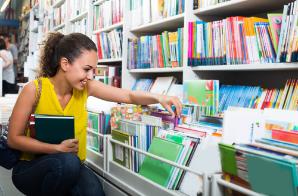 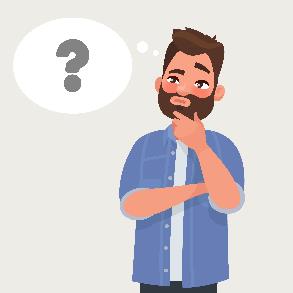 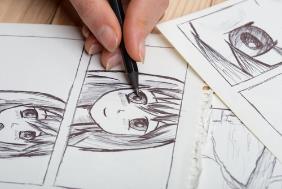 uitgeven
tekenen
= een boek drukken en verkopen
bedenken
= verzinnen
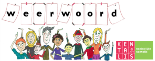 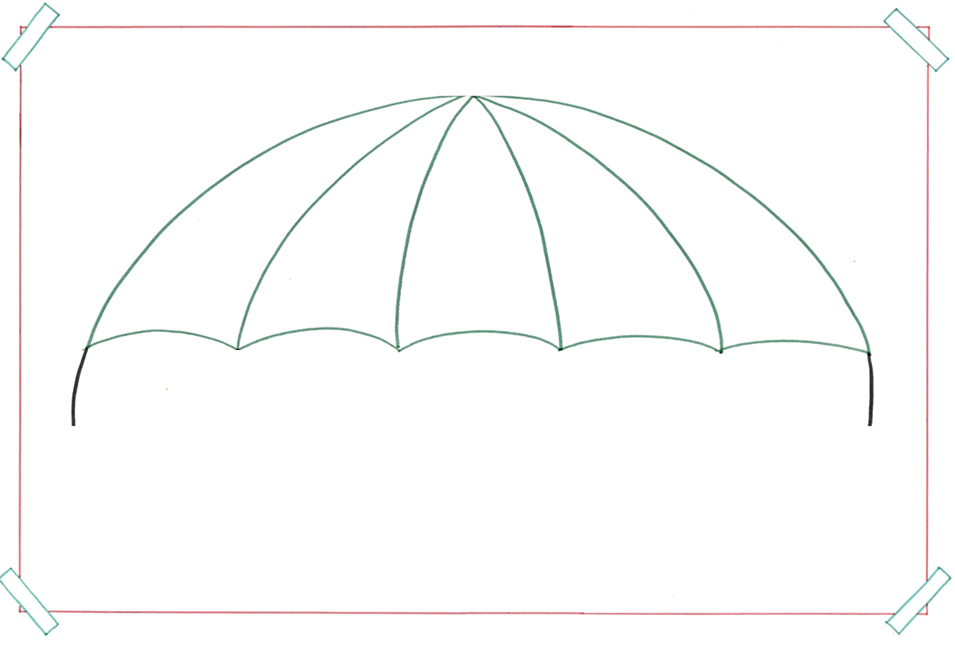 het jubileum
= het feest om te vieren dat iets een aantal jaren bestaat
50 jaar in de Libelle
40 jaar in dienst
12 ½  jaar getrouwd
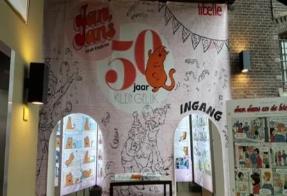 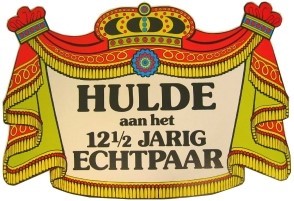 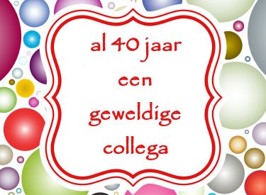 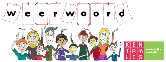 Bron: de cultuurblogger.nl
Bron: bol.com
Bron: pinterest.nl
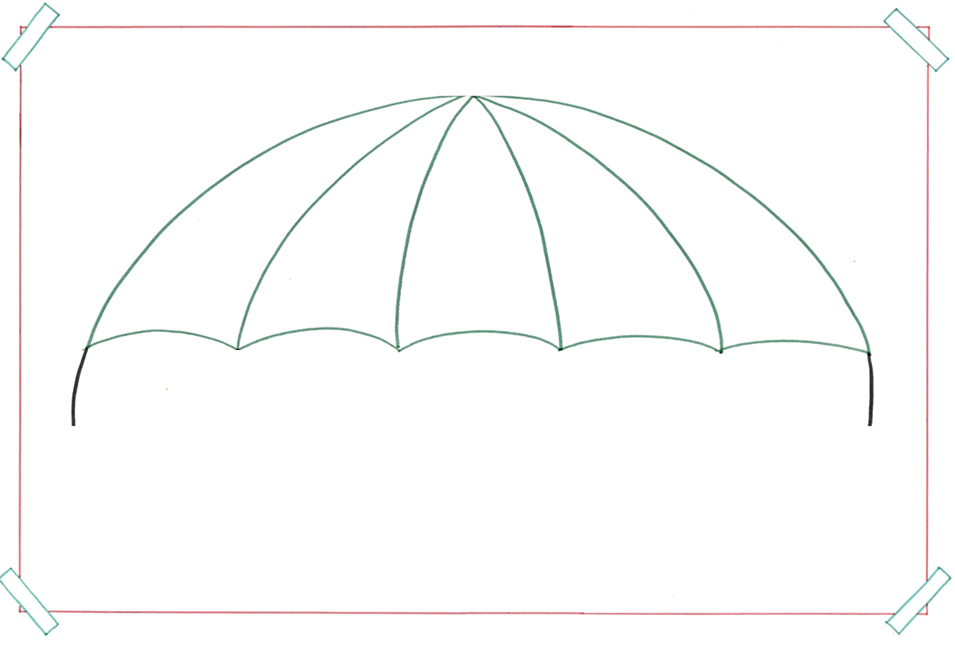 het tijdschrift
= het blad om in te lezen
National Geographic
Donald Duck
Libelle
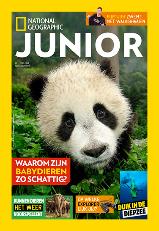 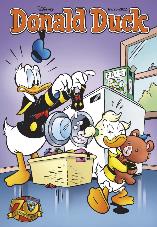 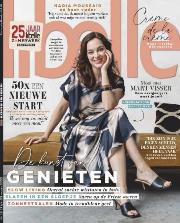 Bron: libelle.nl
Bron: natgeojunior.nl
Bron: lossebladen.nl
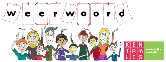 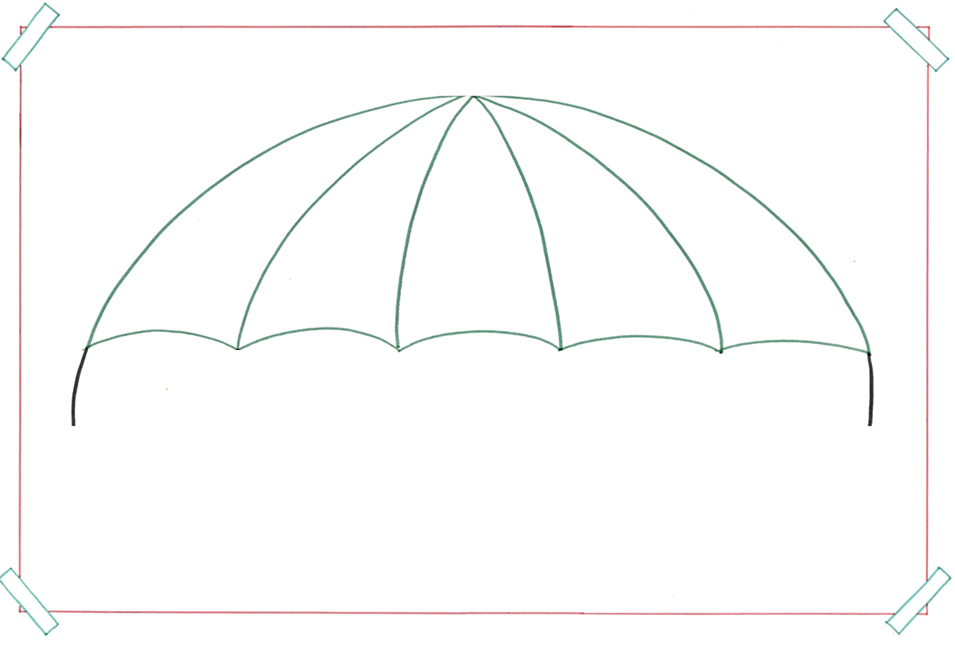 een avontuur beleven
= iets spannends meemaken
een strip-verhaal lezen
bungee jumpen
hiken
Bron: bol.com
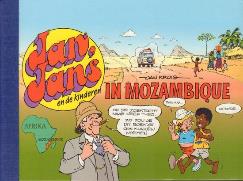 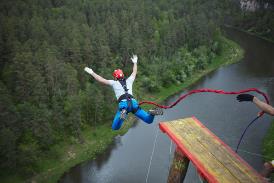 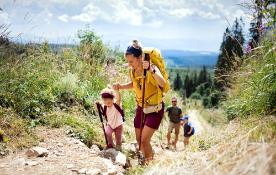 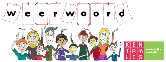 door de jaren heen= als de tijd voorbij gaat









De stripboeken zijn door de jaren heen maar weinig veranderd.
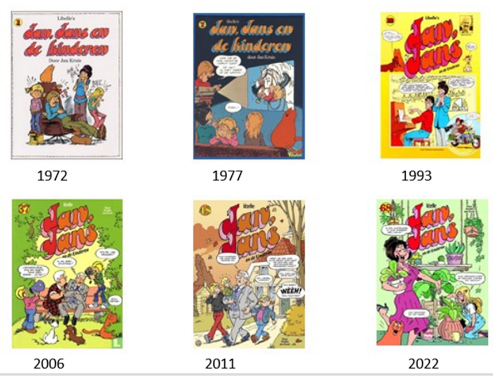 Bron: bol.com
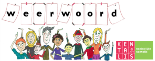